Wednesday, December 6th, 2023
                         ~
Lynnwood Heights JPS
SAC
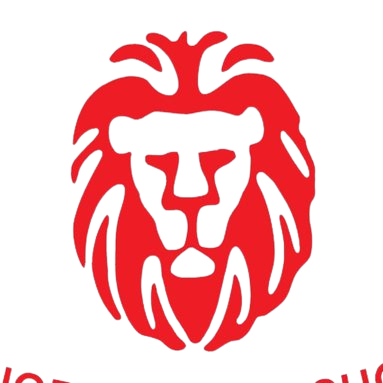 Mr. Rothman & Ms. Ahmadi - Kindergarten
Math - Patterns!
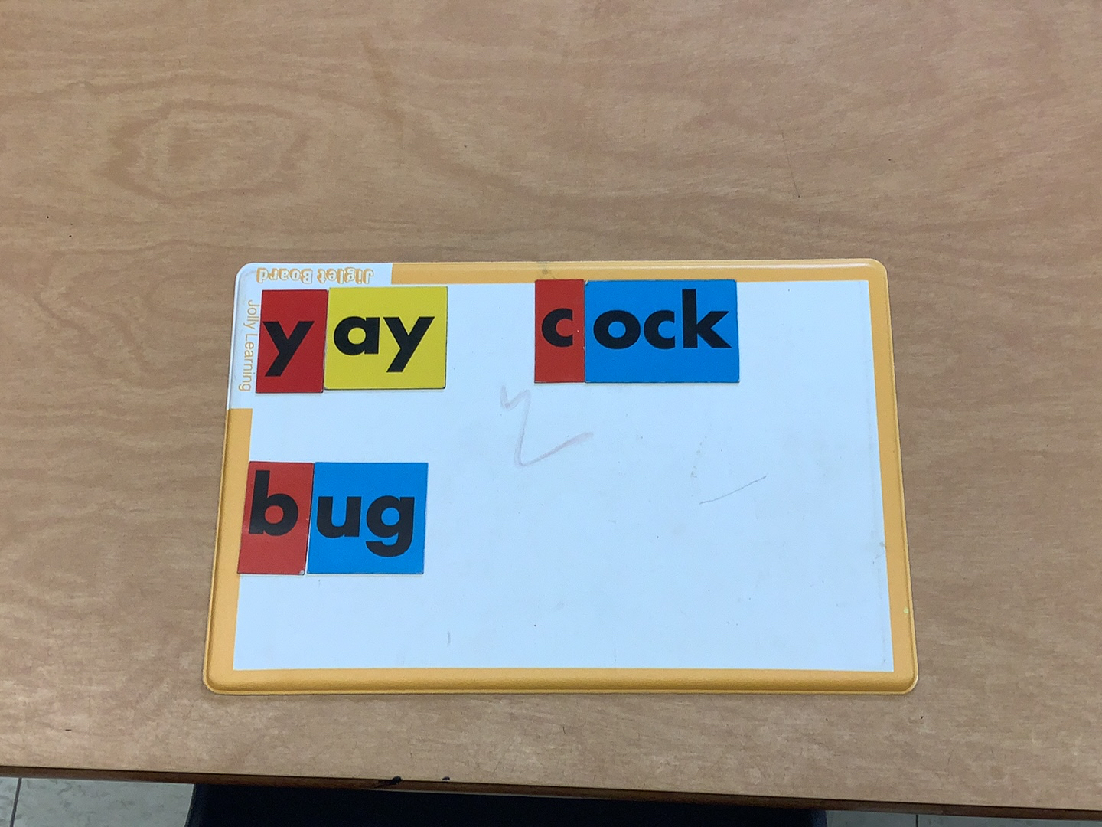 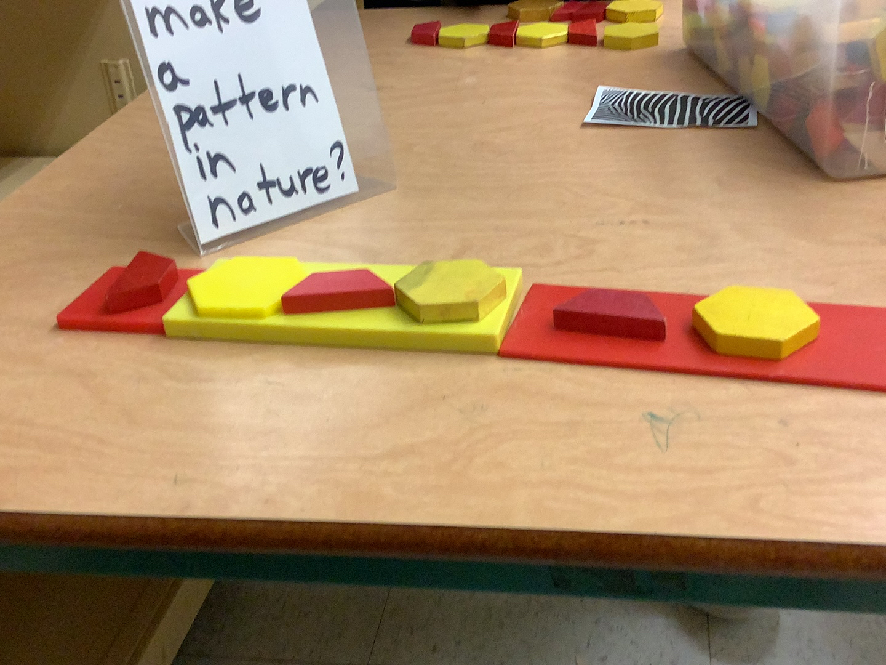 Making Words!
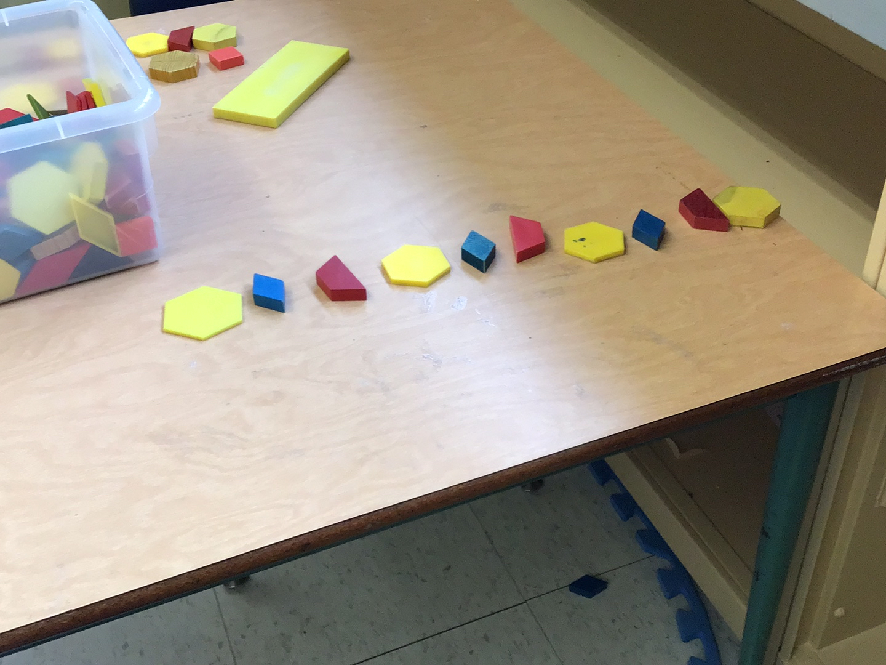 STEM maze activity!
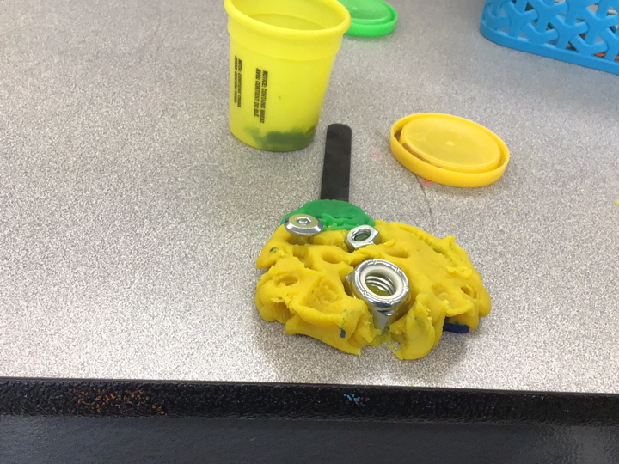 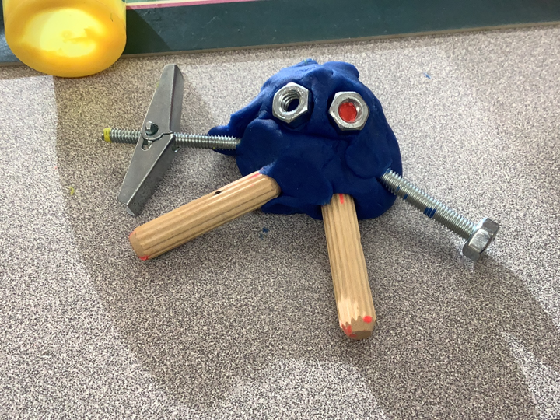 Creating Robots!
Primary Classes - Ms. Fisher, Ms. Foulidis and Ms. Lumsden
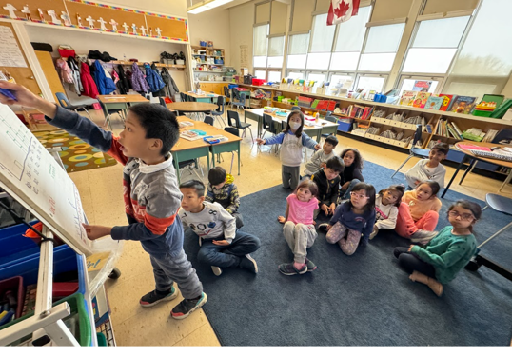 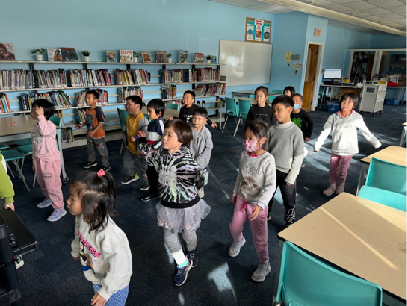 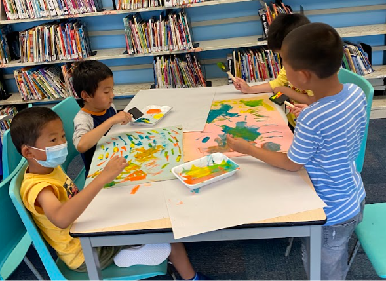 STEM maze activity!
Sharing and learning!
Creating!
Dancing!
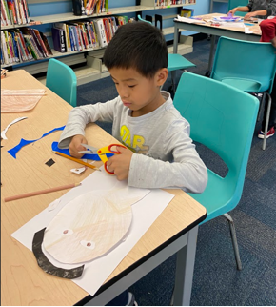 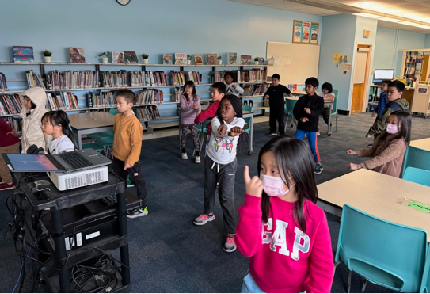 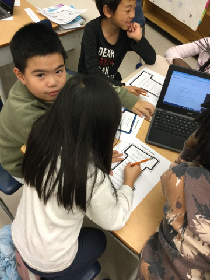 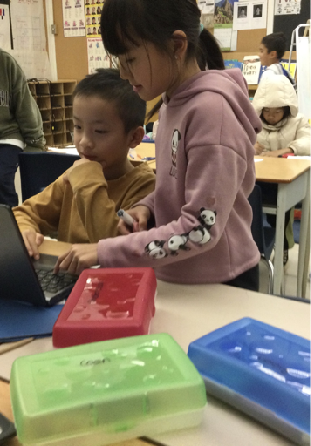 Ms. Ci, Ms. McCrae, Ms. I, Ms. Potter - Gr. 1 - 3
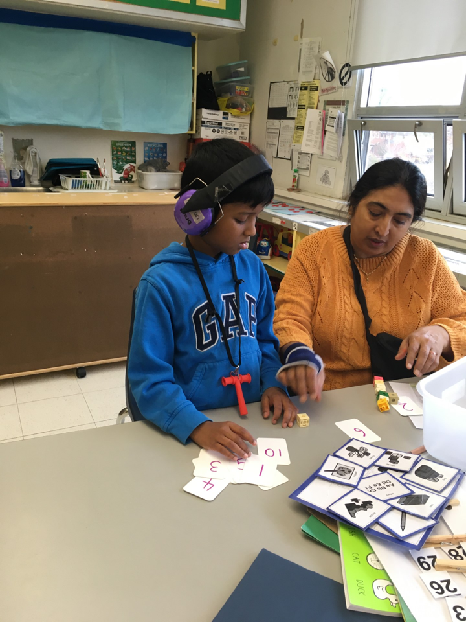 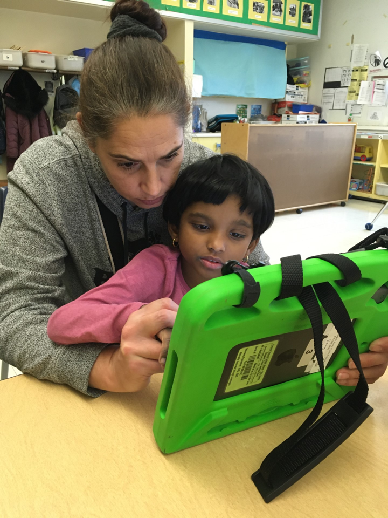 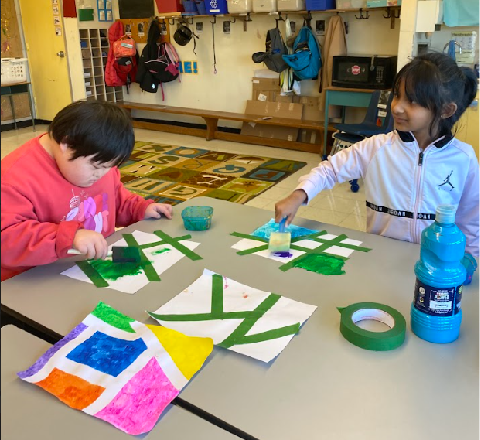 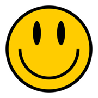 STEM maze activity!
Creating artwork!
Learning together!
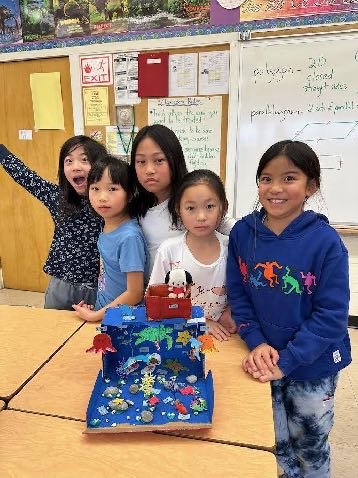 Mr. Swire - Grade 4/5
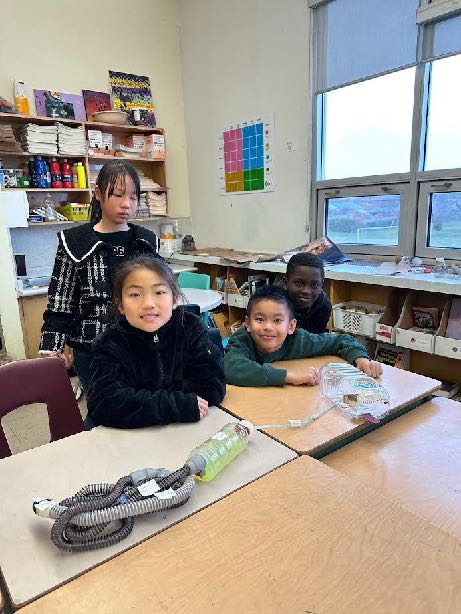 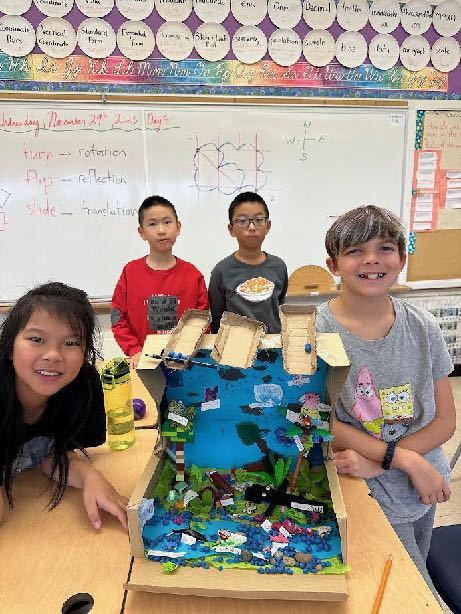 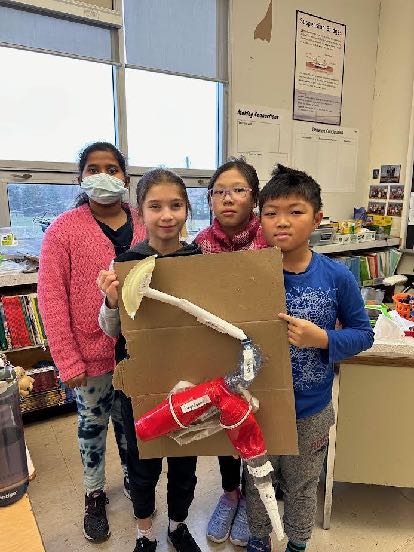 STEM maze activity!
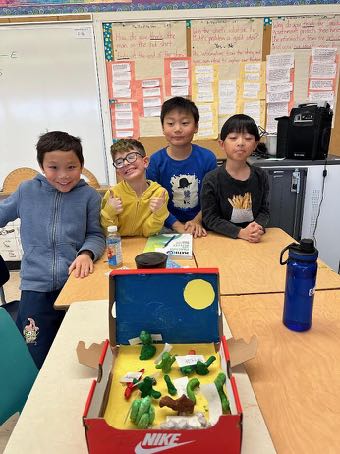 Grade 4 - Habitat Models

Grade 5 - Digestive System Models
Ms. Ho, Ms. I, Ms. N and Ms. Mary - Gr. 4 - 6
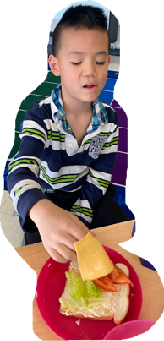 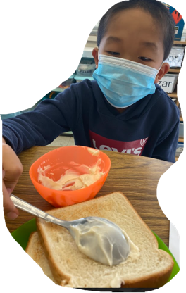 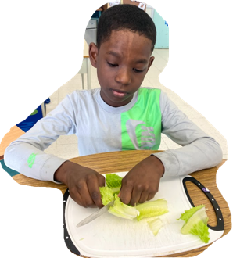 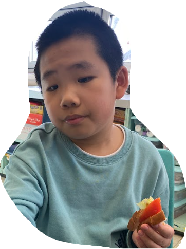 Students participate in weekly/bi-weekly cooking classes. 

In the month of November, we made sandwiches and macaroni salad. 

We learn daily life skills such as: reading and following instructions, learning how to mix, put together, and cut food items.
STEM maze activity!
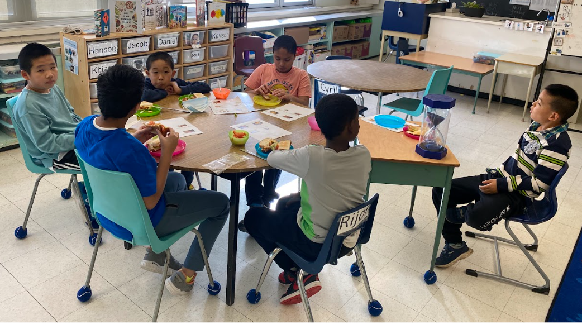 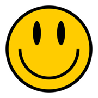 Mrs. Alexander - Grade 5/6
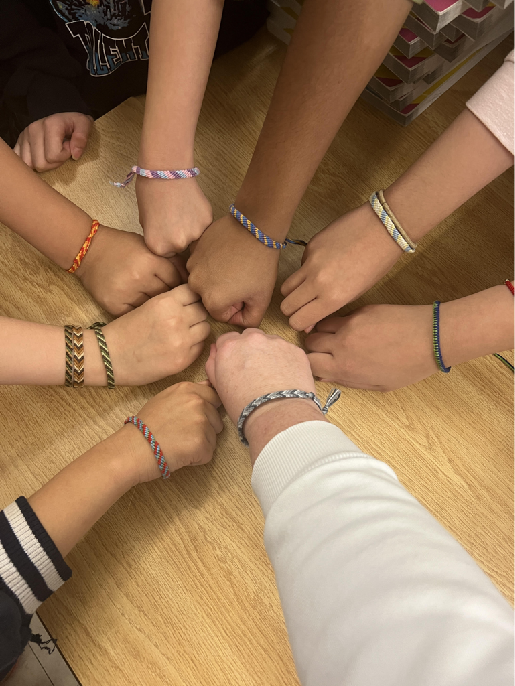 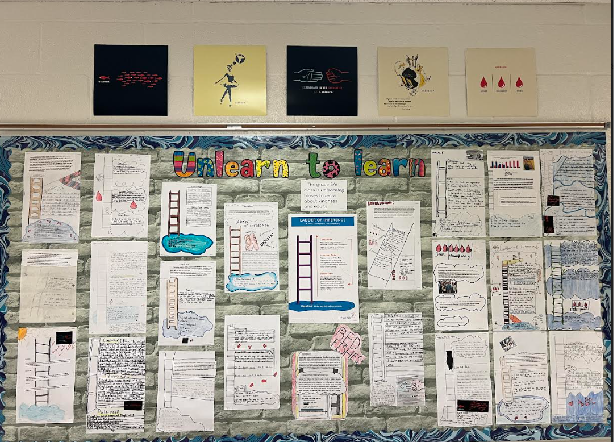 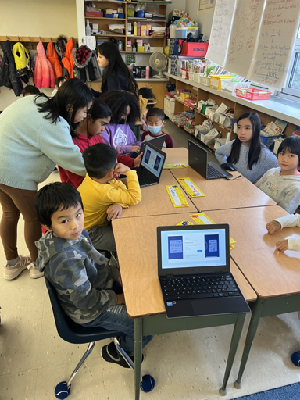 STEM maze activity!
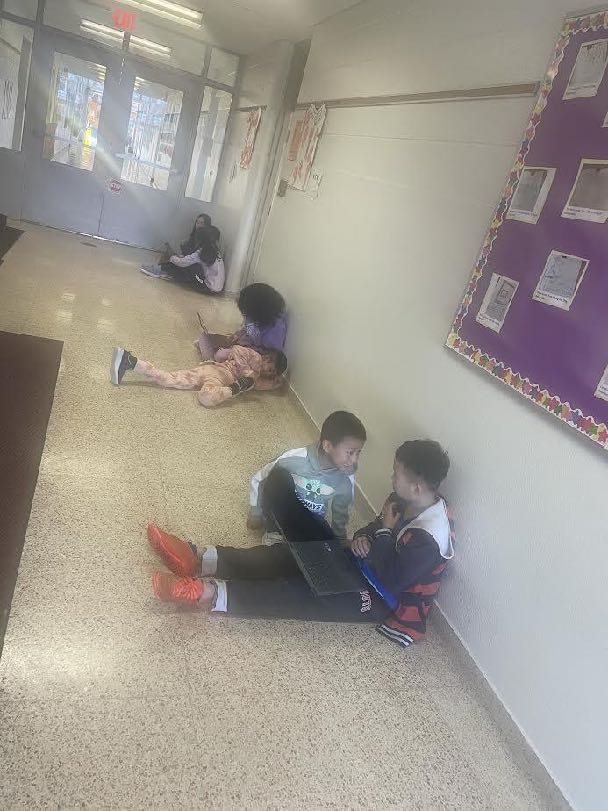 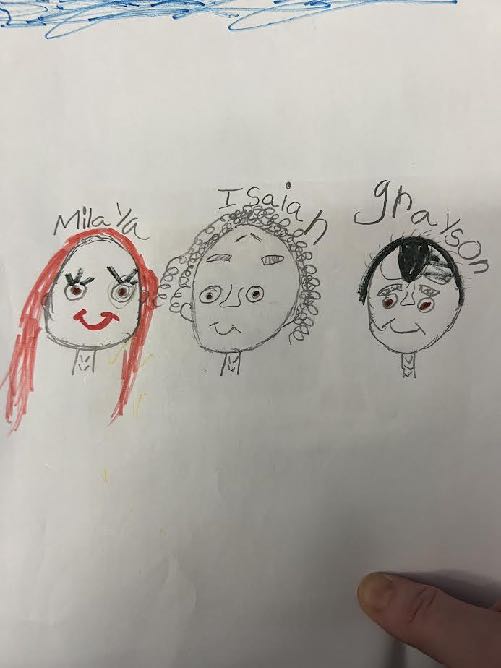 - Unlearn to learn
- School Student Survey
- Friendship Bracelets
- Reading Buddy portraits
Upcoming Events
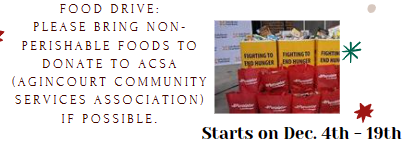 Dec. 4 - 19: Food Drive to support Agincourt Community Services Association’s food bank

Dec. 4 - 15: Candy Grams

Dec. 4 - 14: Cookie and Hot Chocolate
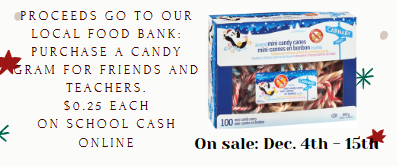 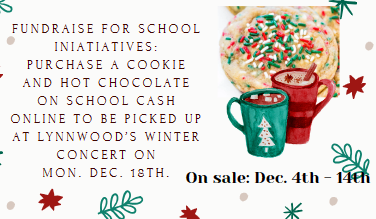 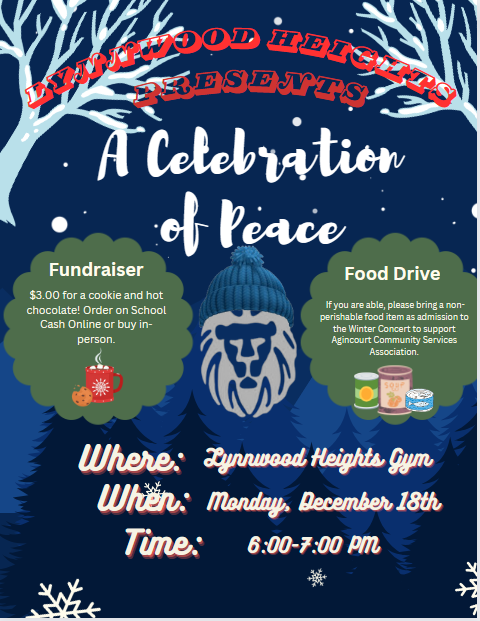 Celebrate Peace
Monday, December 18th, 
6:00-7:00 pm

Bring a non-perishable food item for our food drive. 

Pre-order hot chocolate and a cookie on School Cash Online to be picked up on the evening of the concert.
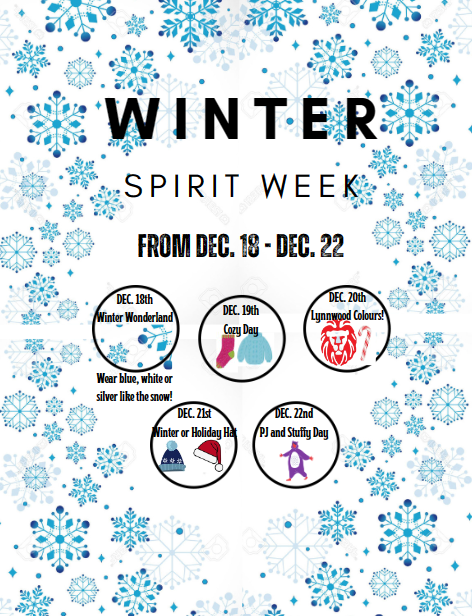 Winter Spirit Week
Some students in the Grade ⅚ Class have organized a Winter Spirit Week during the last week of school in December. 
Mon., Dec. 18 - Wear blue, white or silver like the snow!
Tues., Dec. 19 - Cozy Day
Wed., Dec. 20 - Lynnwood Colours
Thurs., Dec. 21 - Winter or Holiday Hat
Fri., Dec. 22 - PJ and Stuffy Day
Lynnwood Goes to Forest Valley!
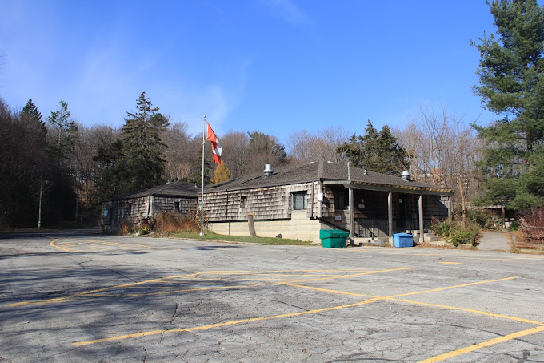 January 18
Grades 4/5 Habitat and Community
Grades 5/6 Biodiversity
 
February 20
Grade JK/SK and
Grade 1 Maple Syrup
 
March 7
Grades ½ and
2/3 Maple Syrup
 
March 28
Ms. Ho and
Ms. Ci’s classes – Maple Syrup
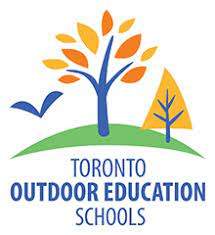 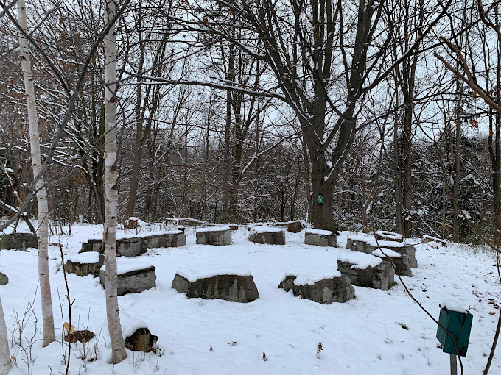